9
BIOLOGIYA
sinf
Mavzu:
 Zamburug‘lar dunyosi
Dars rejasi
Zamburug‘lar haqida umumiy ma’lumot.
1
Tuban va yuksak zamburug‘lar.
BUGUNGI DARSIMIZDA
2
Zamburug‘larning inson hayoti va tabiatdagi ahamiyati. ‘
3
4
Lishayniklar.
O‘TILGAN MAVZUNI MUSTAHKAMLASH:
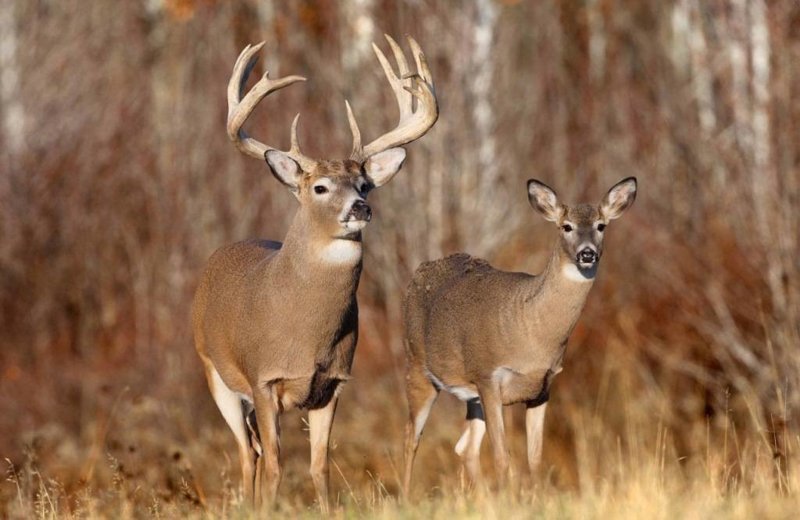 Eukariotlar
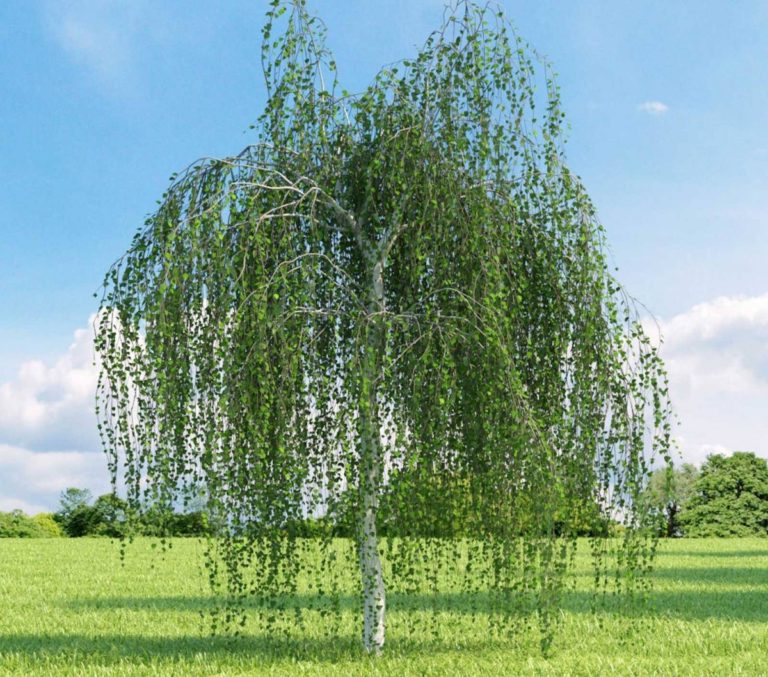 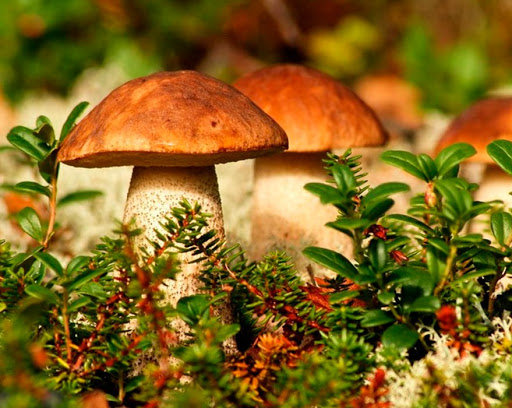 ZAMBURUG‘LAR
Zamburug‘larning 100 000 ga yaqin turlari mavjud. Zamburug‘lar suv o‘tlaridan xlorofilning yo‘qligi, bakteriyalardan esa yadroga ega bo‘lishi bilan farq qiladi. Zamburug‘larning vegetativ tanasi mitselliy deb atalib, u alohida ipchalar, ya’ni gifalar yig‘indisidan tashkil topgan.
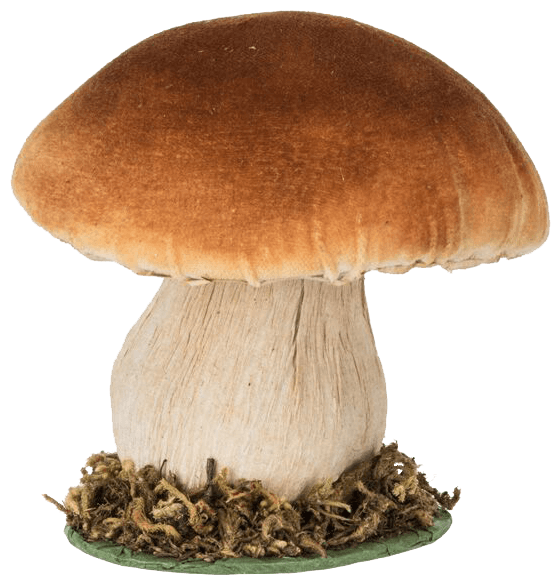 ZAMBURUG‘LAR
Zamburug‘ mitselliysi oziq moddalarni butun yuzasi bilan shimib oladi. Mitselliyda spora hosil qiluvchi organlar hosil bo‘ladi. Ko‘payishi vegetativ, jinssiz va jinsiy usullarda bo‘ladi.
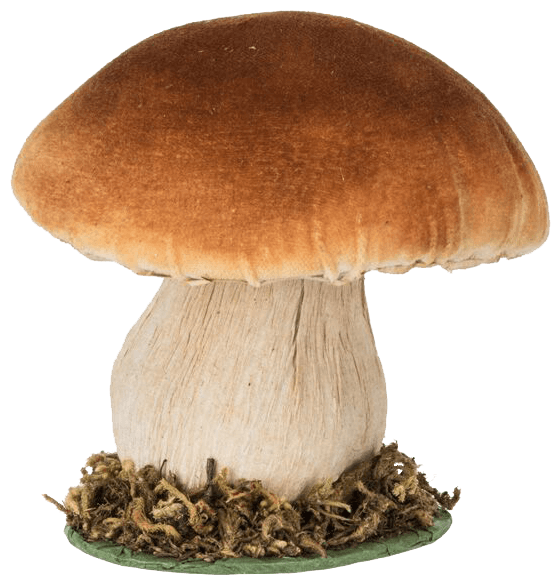 ZAMBURUG‘LAR
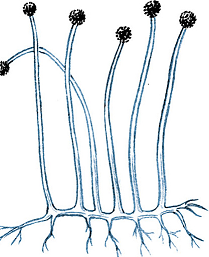 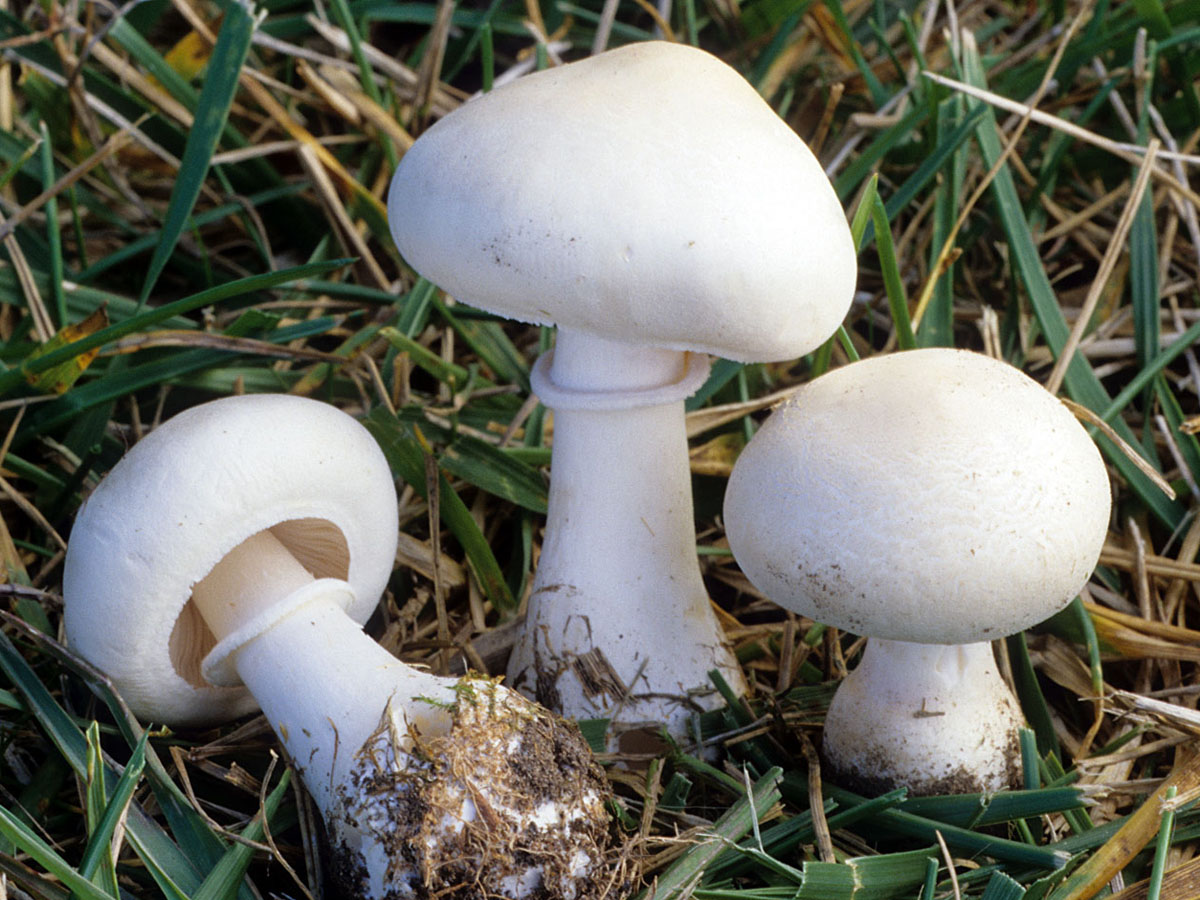 Tuban zamburug‘
Qalpoqchali zamburug‘
ZAMBURUG‘LAR
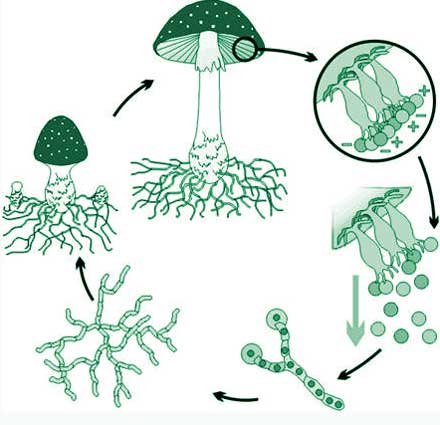 Zamburug‘larning
ko‘payishi:
ZAMBURUG‘LAR
Achitqi zamburug‘i — haqiqiy mitselliysi bo‘lmay, tanasi alohida-alohida hujayralardan iborat. Hujayrasi bir yadroli, oval shaklda bo‘ladi. Bu zamburug‘ kurtaklanish yo‘li bilan ko‘payadi. Kurtaklanish natijasida hosil bo‘lgan yosh hujayralar uzilib ketmay zanjir hosil qiladi. Ular shakarli muhitda yashaydi.
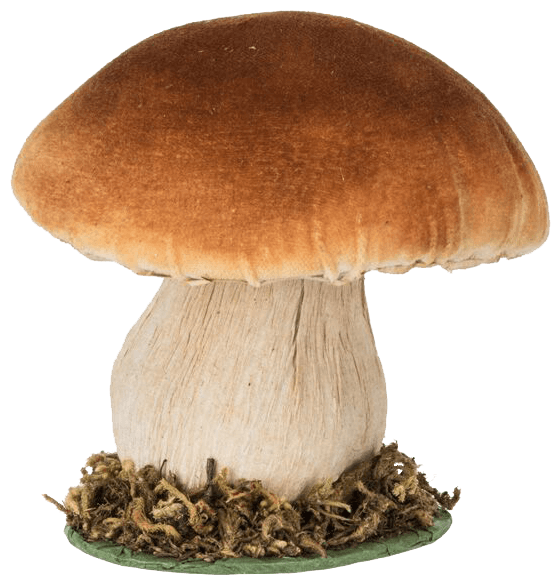 ZAMBURUG‘LAR
Achitqi zamburug‘larining faoliyati natijasida shakar spirt va karbonat angidrid gaziga parchalanadi. Ushbu jarayon pivo, vino va nonvoychilikda katta amaliy ahamiyatga ega.
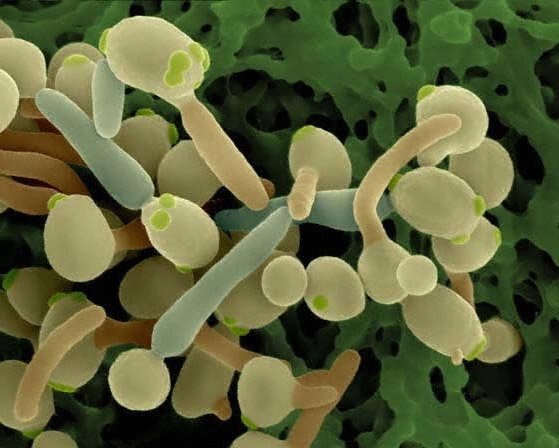 ZAMBURUG‘LAR
Qo‘ziqorin zamburug‘i tabiatda keng tarqalgan qalpoqchali zamburug‘ hisoblanadi. Uning ichi bo‘sh, meva tanasi 10—12 cm bo‘lib, oyoqcha va qalpoqchadan iborat.
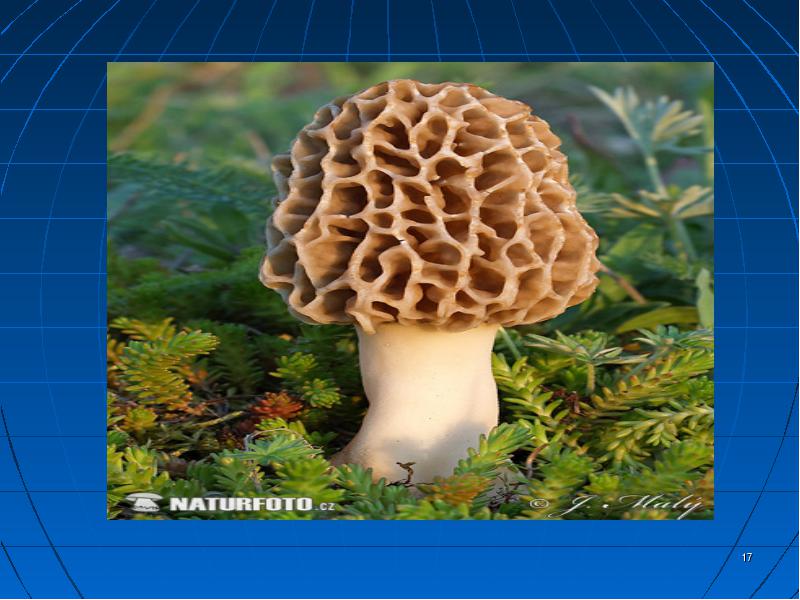 4
ZAMBURUG‘LAR
Parazit zamburug‘lar. Zamburug‘lar orasida parazit turlari ham juda ko‘p. Ular o‘simlik, hayvon va odamlarda turli kasalliklarni keltirib chiqaradi. Ayniqsa, parazit zamburug‘lar qishloq va o‘rmon xo‘jaligiga katta zarar yetkazadi.
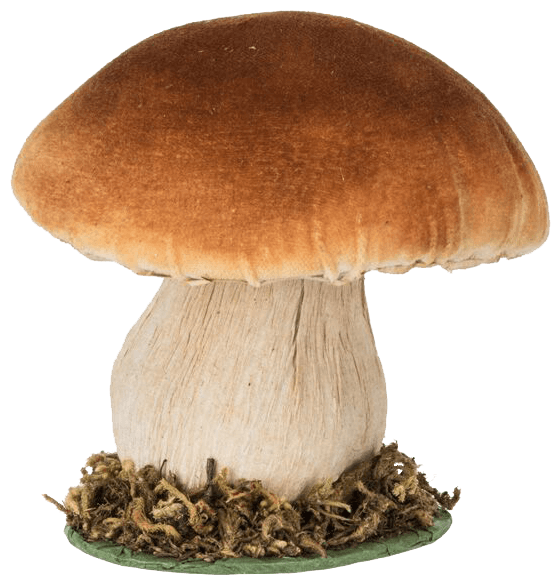 ZAMBURUG‘LAR
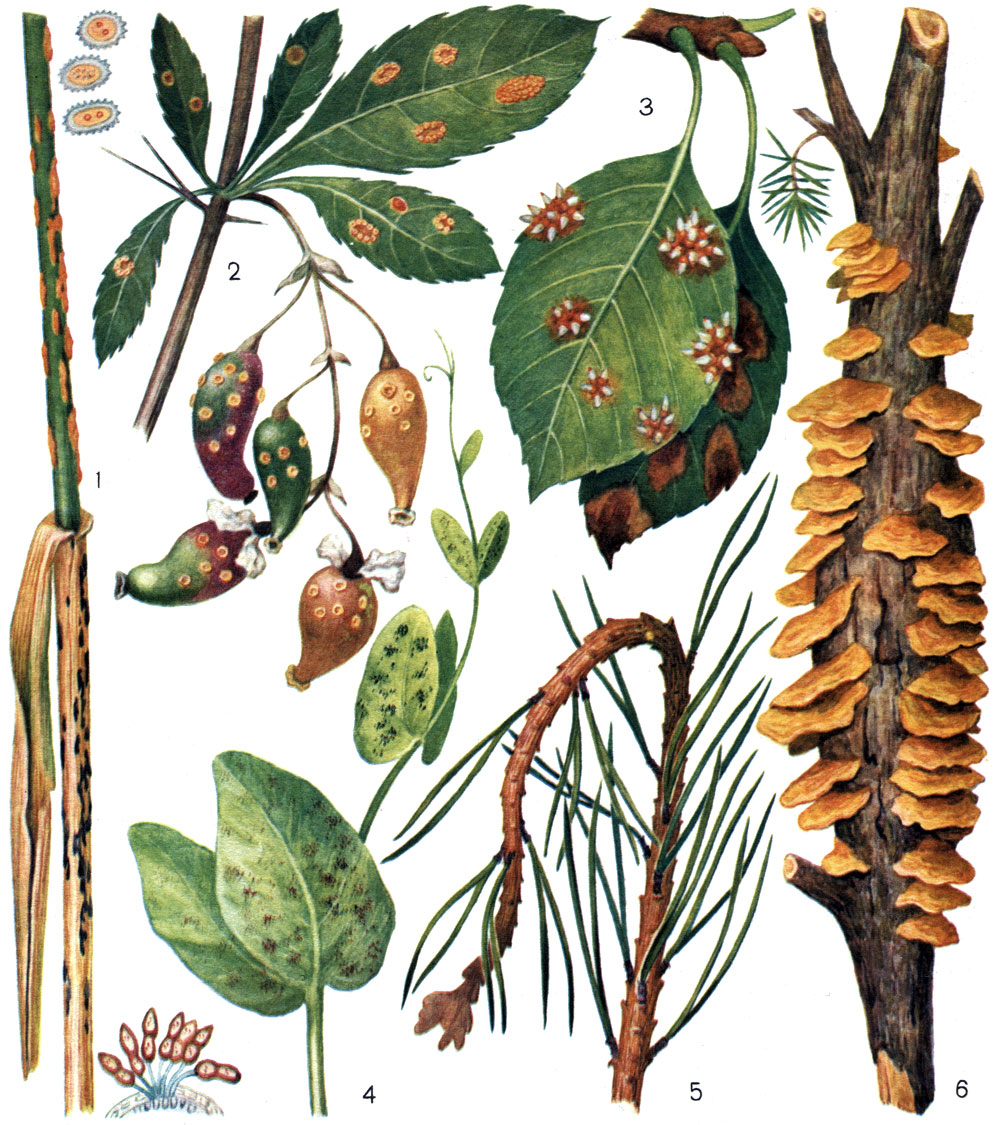 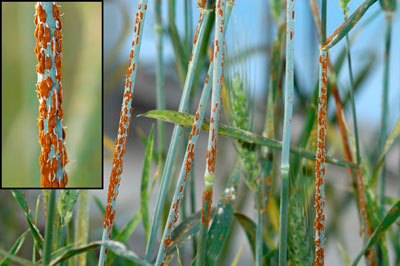 Zang zamburug‘i
ZAMBURUG‘LAR
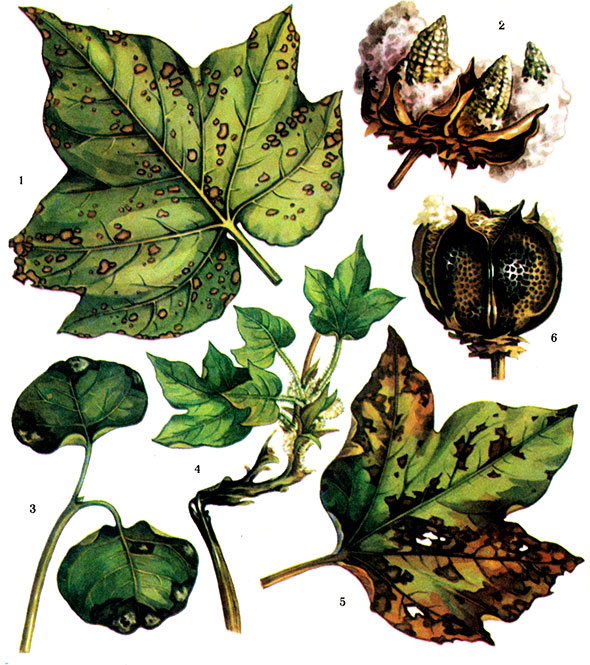 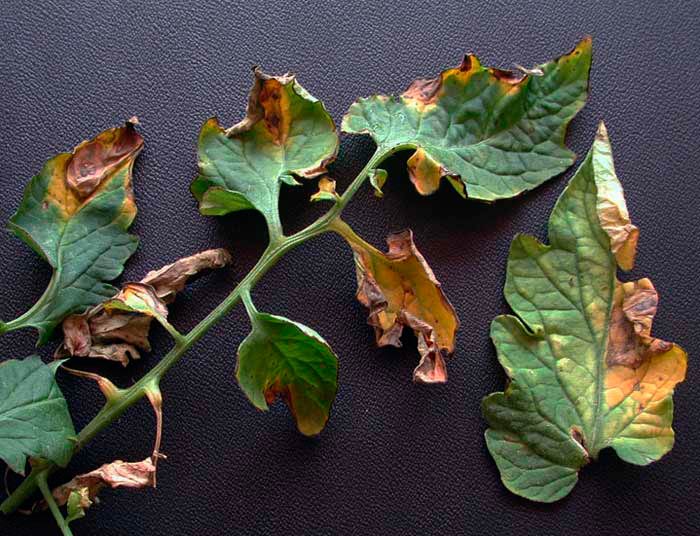 Vertitsil zamburug‘i
ZAMBURUG‘LAR
Zamburug‘larning ahamiyati. Ular tabiatda keng tarqalgan va katta ahamiyatga ega bo‘lib, moddalar aylanishida ishtirok etadi. Bakteriyalar bilan birga organik moddalarning: o‘simlik qoldiqlari va hayvon jasadlarining parchalanishi asosan zamburug‘lar ishtirokida bo‘ladi.
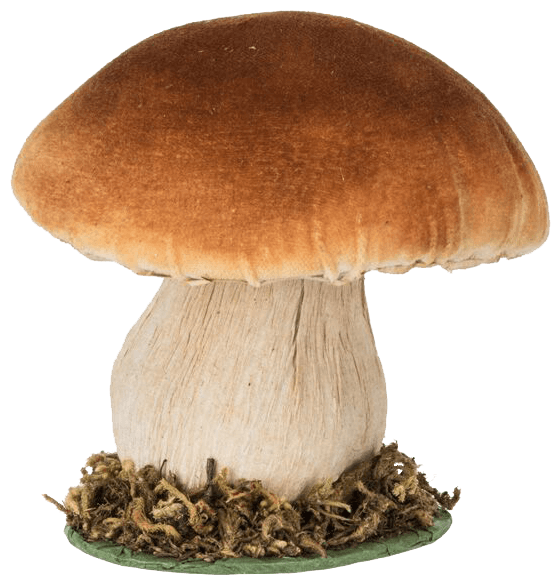 ZAMBURUG‘LAR
Mikoriza — yuksak o‘simliklar ildizi bilan zamburug‘larning simbioz hayot kechirishidan iborat. Quruqlikda tarqalgan ko‘pchilik o‘simliklar tuproqdagi zamburug‘lar bilan ana shunday hamkorlikda yashaydi. Mikorizaning tuzilishiga ko‘ra ikki asosiy turga ajratiladi: tashqi (ektotrof) va ichki (endotrof).
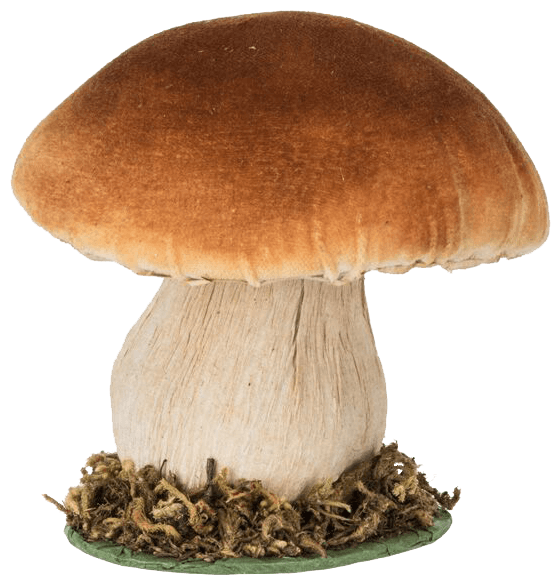 ZAMBURUG‘LAR
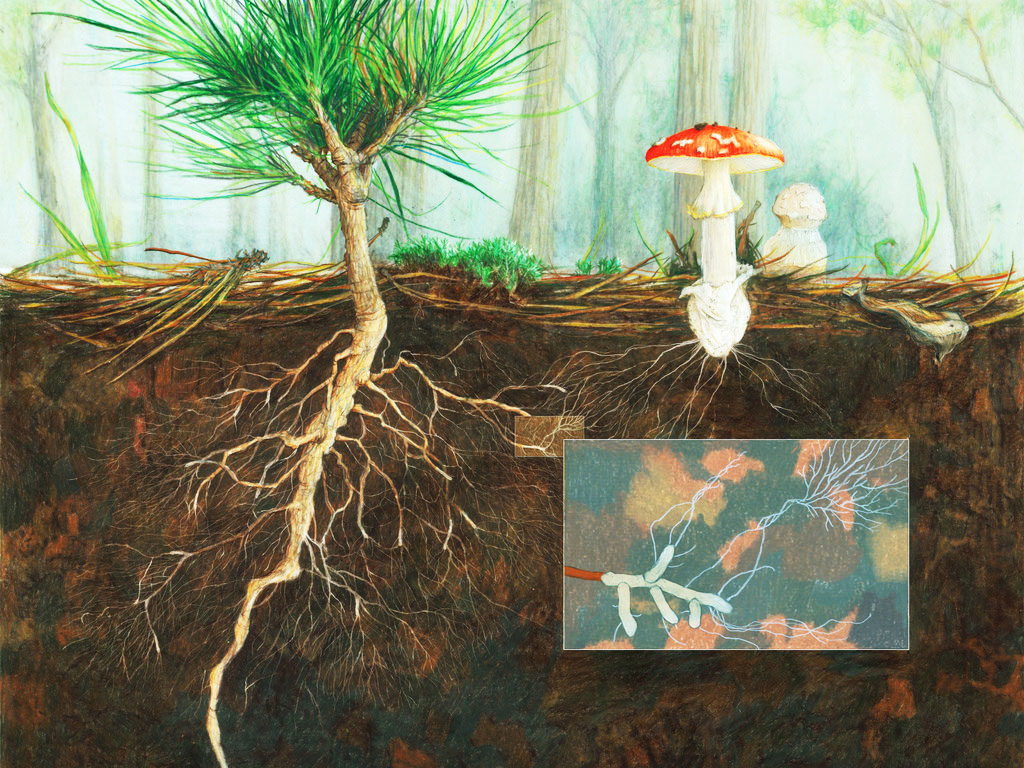 Mikoriza
LISHAYNIKLAR
Lishayniklar tirik organizmlarning o‘ziga xos guruhi bo‘lib, zamburug‘lar va bir hujayrali suv o‘tlarning simbioz hayot kechirishidan yuzaga kelgan organizmlardir. Lishayniklarning 26 000 ga yaqin turi ma’lum.
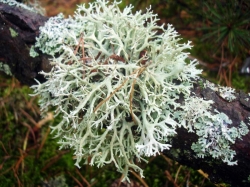 LISHAYNIKLAR
Lishayniklar tashqi ko‘rinishiga ko‘ra uchta turga bo‘linadi: 
Yopishqoq
Bargsimon 
Butasimon
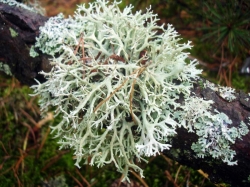 LISHAYNIKLAR
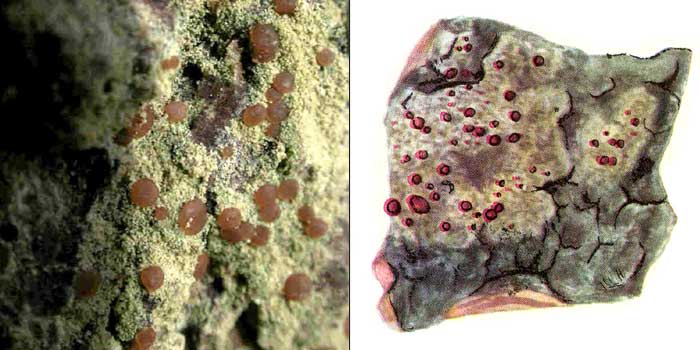 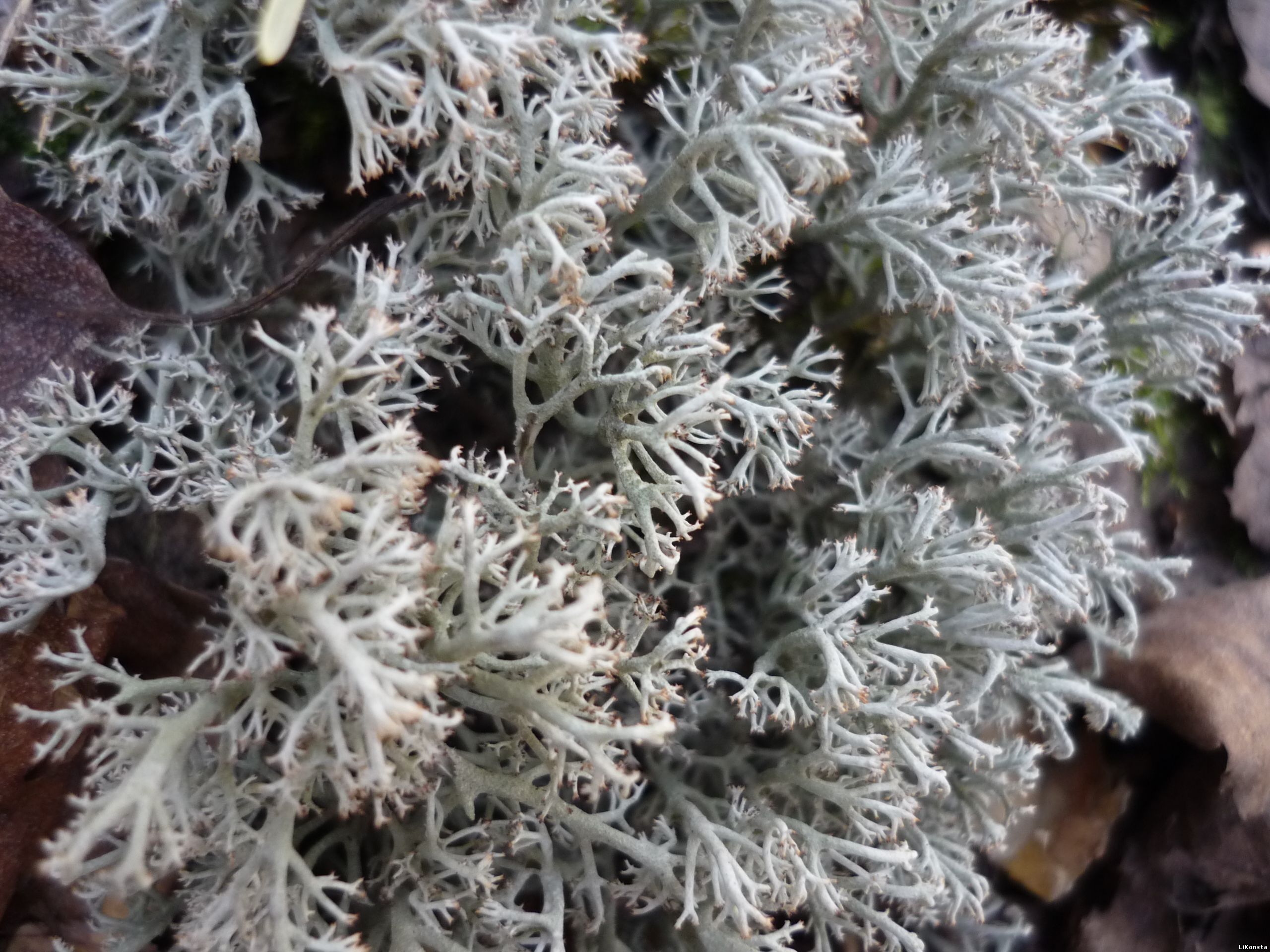 Butasimon kladoniya
Yopishqoq batsidiya
LISHAYNIKLAR
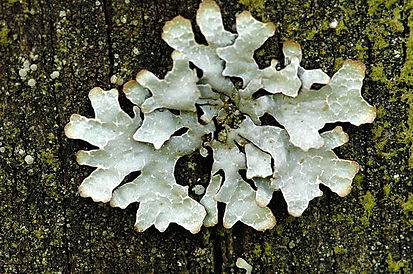 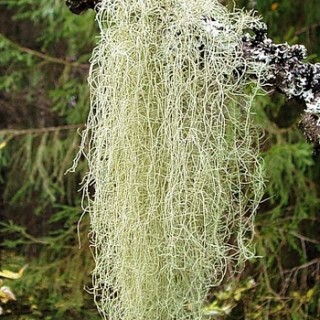 Bargsimon parmeliya
Soqolli usneya
LISHAYNIKLAR
Saxaroza
Lixenin
Xitin
Lishayniklarning
kimyoviy tarkibi
VIT C,B6,B12
Amilaza
Aminokislotalar
LISHAYNIKLAR
Kosmetikada
Tuproq hosil qilishda
Tibbiyotda
Lishayniklarning
ahamiyati
Iste’molda
To‘qimachilikda
Atir-upada
MUSTAHKAMLASH
SAVOL
2
1
Zamburug‘larning vegetativ tanasi qanday ataladi?
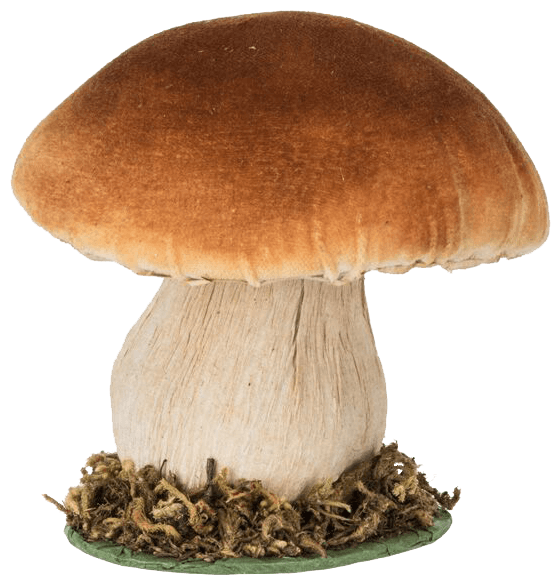 MUSTAHKAMLASH
JAVOB
MITSELIY
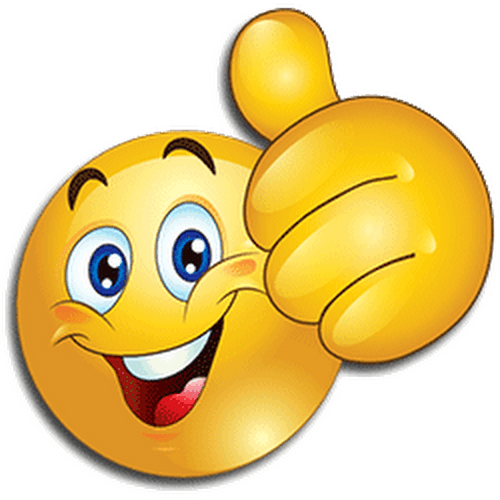 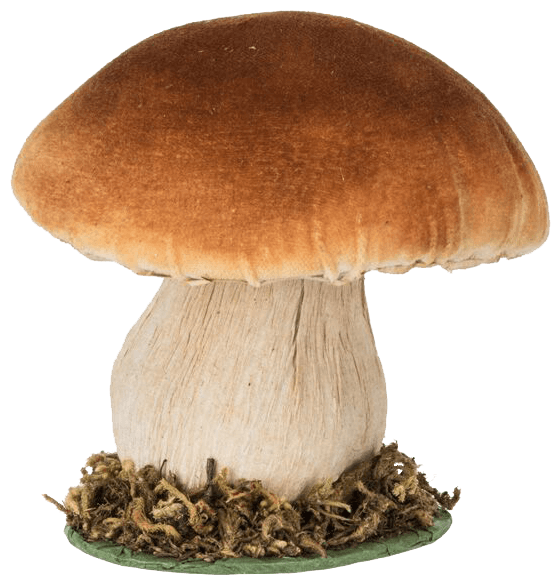 MUSTAHKAMLASH
SAVOL
2
1
Achitqi zamburug‘i qanday muhitda yashaydi?
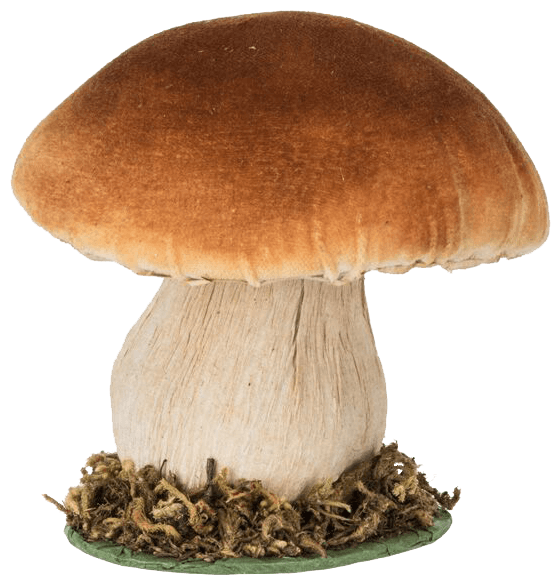 MUSTAHKAMLASH
JAVOB
SHAKARLI
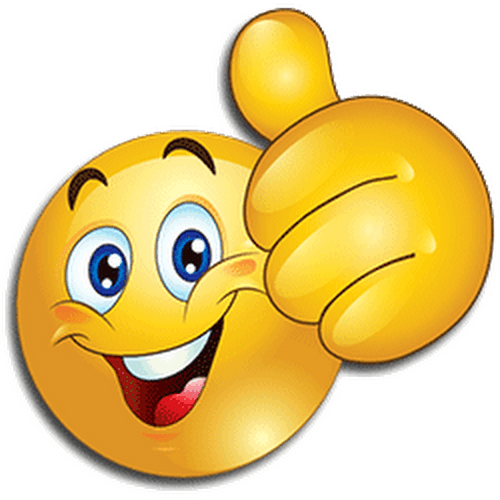 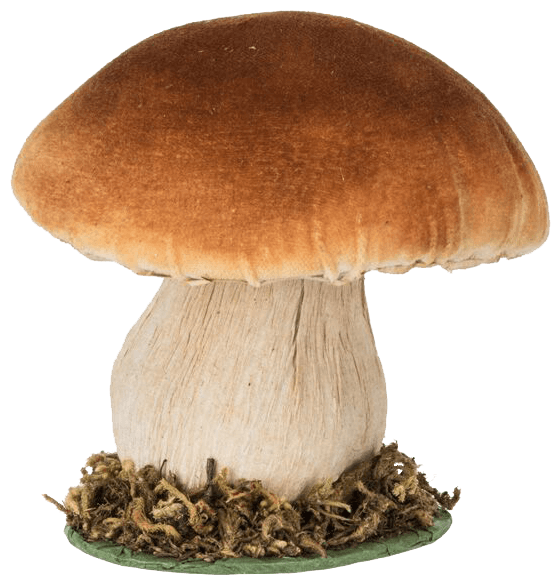 MUSTAHKAMLASH
TEST
2
1
Quyida berilgan zamburug‘lardan qaysilari parazit hisoblanadi?
A. Achitqi zang zamburug‘i
B. Vertitsil oq zamburug‘i
C. Vertitsil zang zamburug‘i
D. Qo‘ziqorin mog‘or zamburug‘i
MUSTAHKAMLASH
JAVOB
2
1
C. Vertitsil zang zamburug‘i
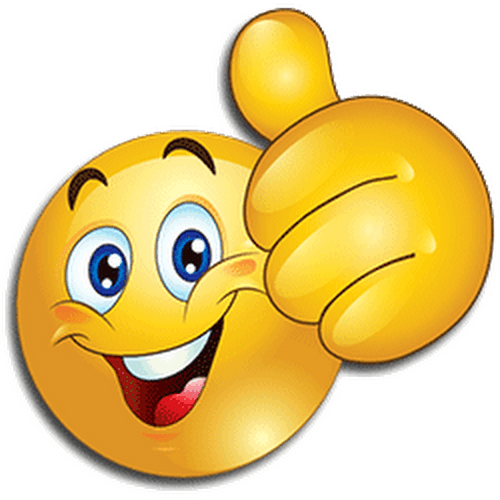 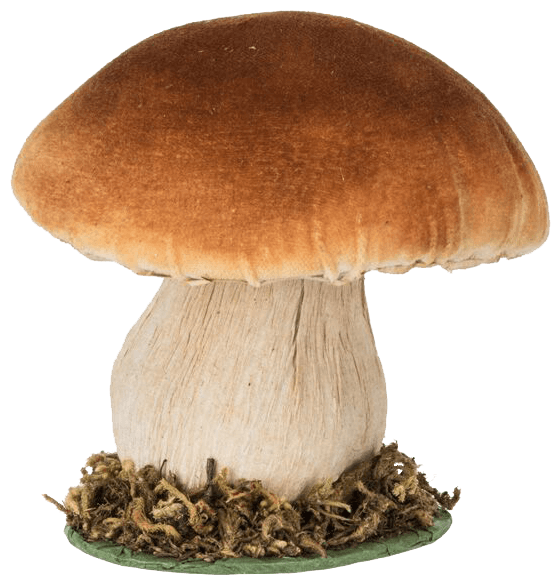 MUSTAHKAMLASH
Rasmlarda qanday lishayniklar tasvirlangan?
2
1
A.
B.
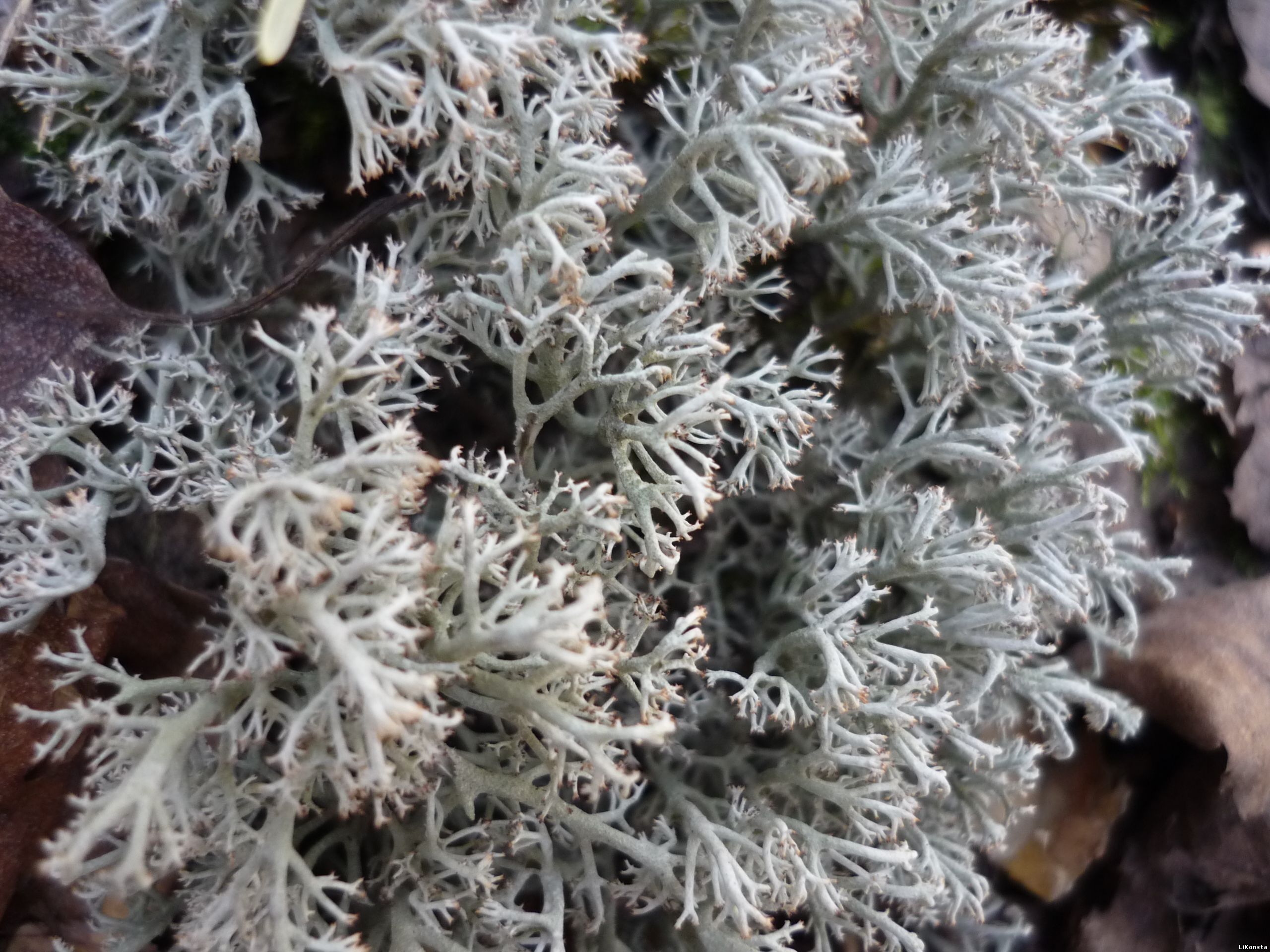 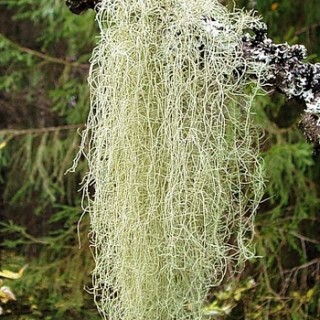 MUSTAHKAMLASH
JAVOB
2
1
A. Soqolli usneya
B. Butasimon kladoniya
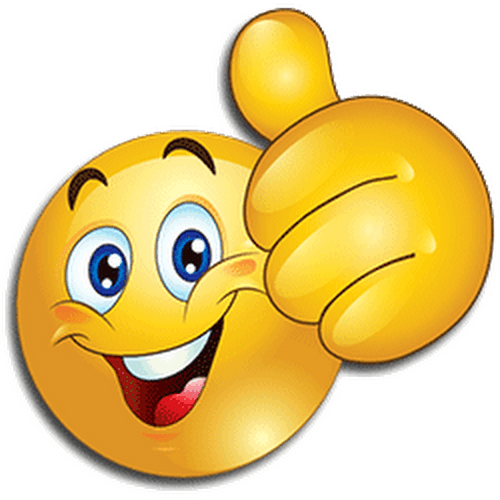 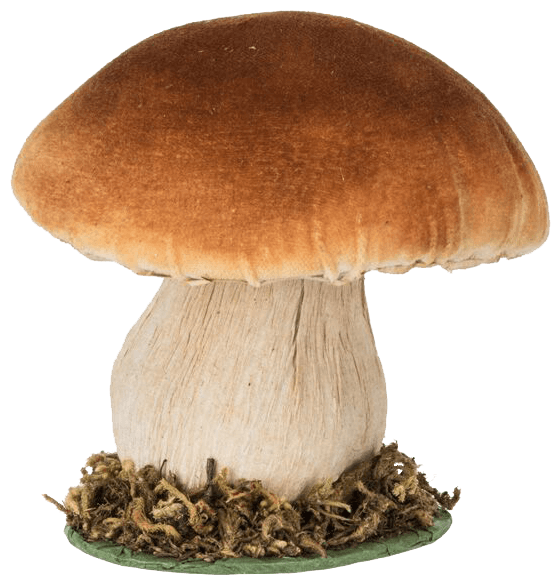 Mustaqil bajarish uchun topshiriq:
6 - §. Mavzuni o‘qing.
Mavzu yakunidagi savollarga javob yozing.
Zamburug‘ va lishayniklar haqida qiziqarli ma’lumot yozing.
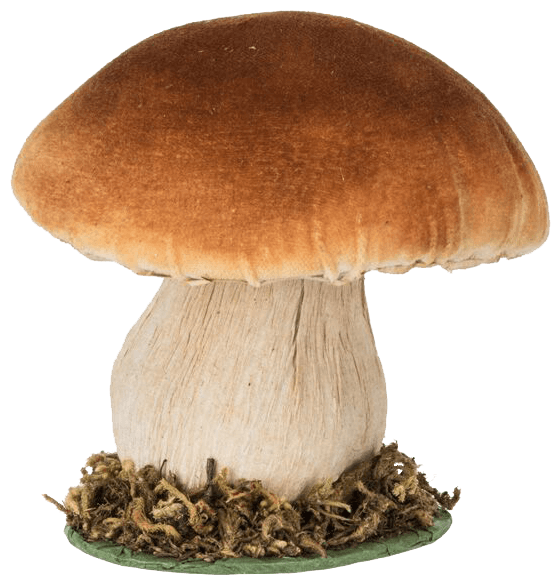